Grey Time Team Bars
GREY bars open  at - 10.30am - 2pm - 3.30pm

10.30am Grey Bar 
establishes the R#1 Dmic character for the day – & creates the last of 3 Red Lines that form R#1


2PM Grey Bar Signal 

2pm Grey Time Team Bar acts relative to the New Dy-C Open Price - 30 Minutes Prior


If Grey Bar Opens Lower(Higher) - Projects Movement Lower (Higher)- if not clear wait for the Grey Bar ‘close’ to see the position of the close bar relative to the Dy-C


A signal ‘against the grain’ of the Dmic context can be a short term interruption to ‘Critical Path Dmic Trend’ - With a possible  Sharp Reverse at initial objective met of about 5.5 ES-RTY points and 16-28 NQ points from the Grey bar open price


If minimum objectives of ‘Classic Dmic’ not met – prefer a Grey bar signal in line with the projected Classic Dmic trend;


If Objectives met,  what is the ‘GPS position of the market’ (context)

In the ‘old’ chart below the 2pmet bar open and closed below R#1 Low in a ‘Classic Down R#1 ’  - the market fell about 5-6 points more 
        before reversing upwards to Dy-C-R#1 Low Duplicate


   The first 5 minute Grey bar open/close below (above) Dy-C plus R#1 low(above) projects a ‘sell(buy)’ preference   


Note there is no HOD or LOD signals attached to the 10.30amet or 2pmet Grey Bar
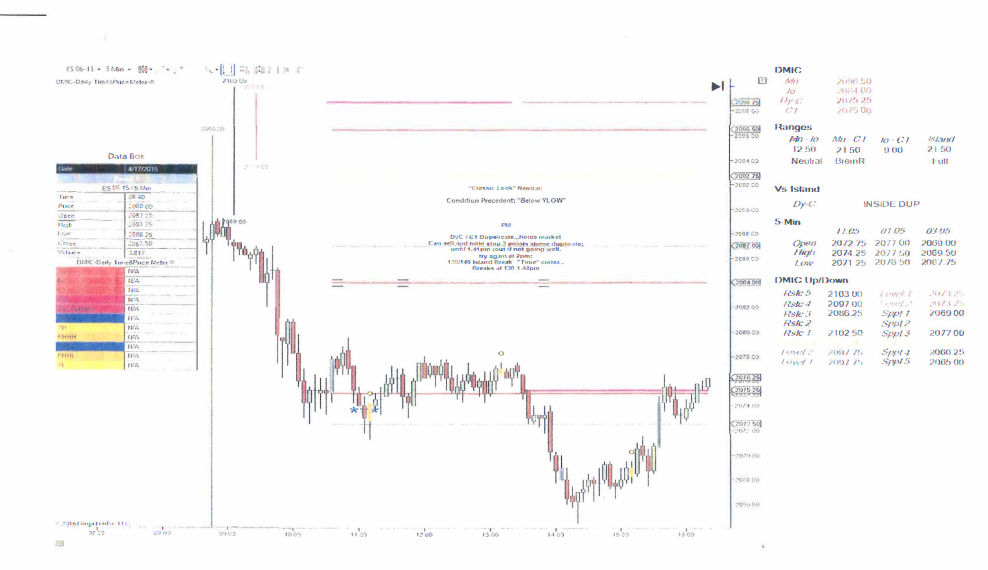 2pmet Grey Bar
3.30pm Grey Time Team Bar

 • 3.30pmet Grey bar is  the last 5 minute bar of the day in which a LOD or HOD indicator is possible - and is a key bar late in the day


LOD/HOD signals at this time are not safely ignored; and it is safest not to add trades ‘opposite’  to this signal


•   In  BremR &/or Neutral Dmic -  between 3.30pm to  4.05-4.10pmet – Whip-saw price action maybe pending 



Check of  ‘Cross Market signals’ add to 3.30pmet Grey Bar decisions;  



3 x Cross Market HOD or LOD signals at the same time, any time of day,  project a reversal ! 


Two consecutive LOD or HOD signals within 30 minutes of each other are a key indicator  -  safest not to add positions opposite to the indicator 






The 3.30pmet bar activates 2 lines at the high and low of Grey bar; 


The ‘Late Trade’ projects rally when a 5 minute bar closes above the last Orange Bar at 3.05pmet plus the  last Grey Bar at 3.30pmet HIGHS(or LOWS)- if market context ‘fits’
     Best with extra comfort level such as a break above YH or above R#1 High ( Low) and where there is no HOD-LOD signal on  the 3.30pmet Grey Bar. 


•   In  BremR &/or Neutral Dmic -  between 3.30pm to  4.05-4.10pmet – Whip-saw price action maybe pending
2 charts below;





First chart below illustrates a ‘Late Trade’ that fit  needed context – without a LOD or HOD signal

     The 3.30pmet grey bar closed below Dy-C for the first time after 2.05pmet 

      R#2 low was in play at the same time

     






Second chart illustrates the concerns trading against a 3.30pmet LOD signal in a Neutral chart projecting a 3.30-4.05-4.10pmet whipsaw
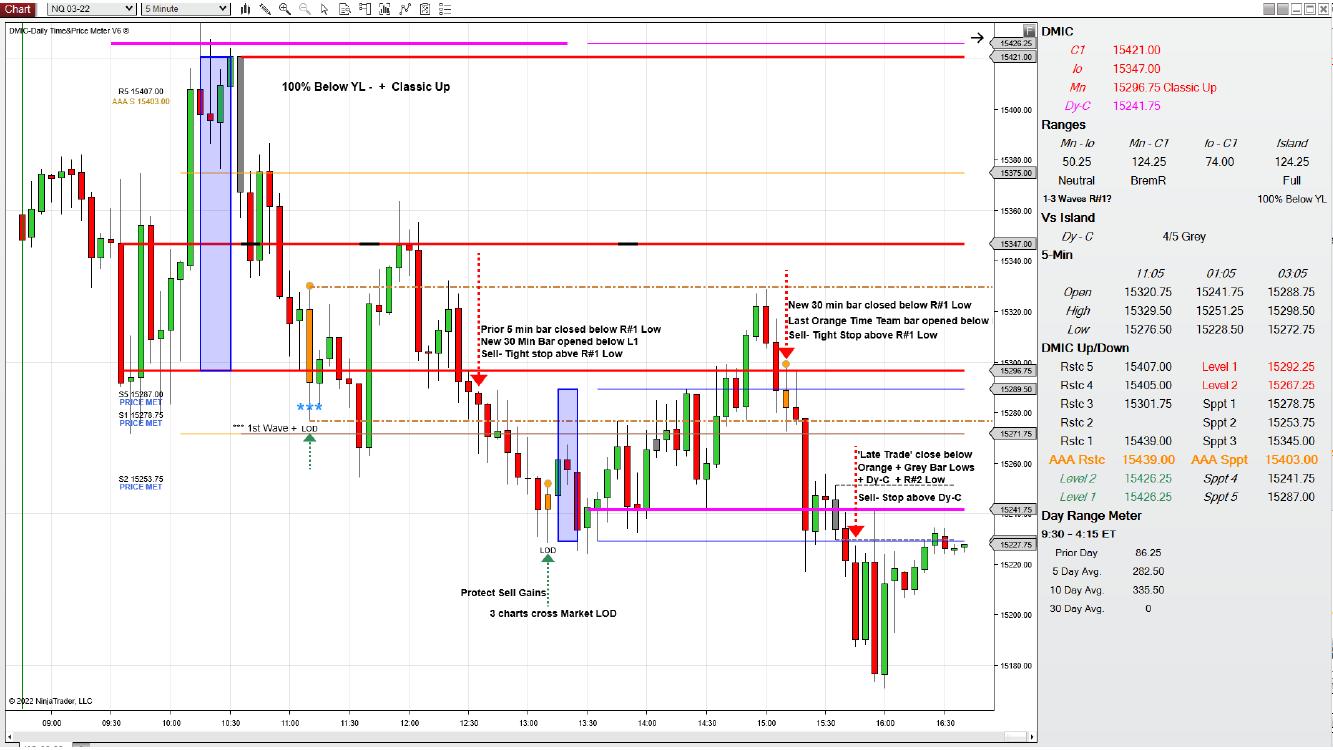 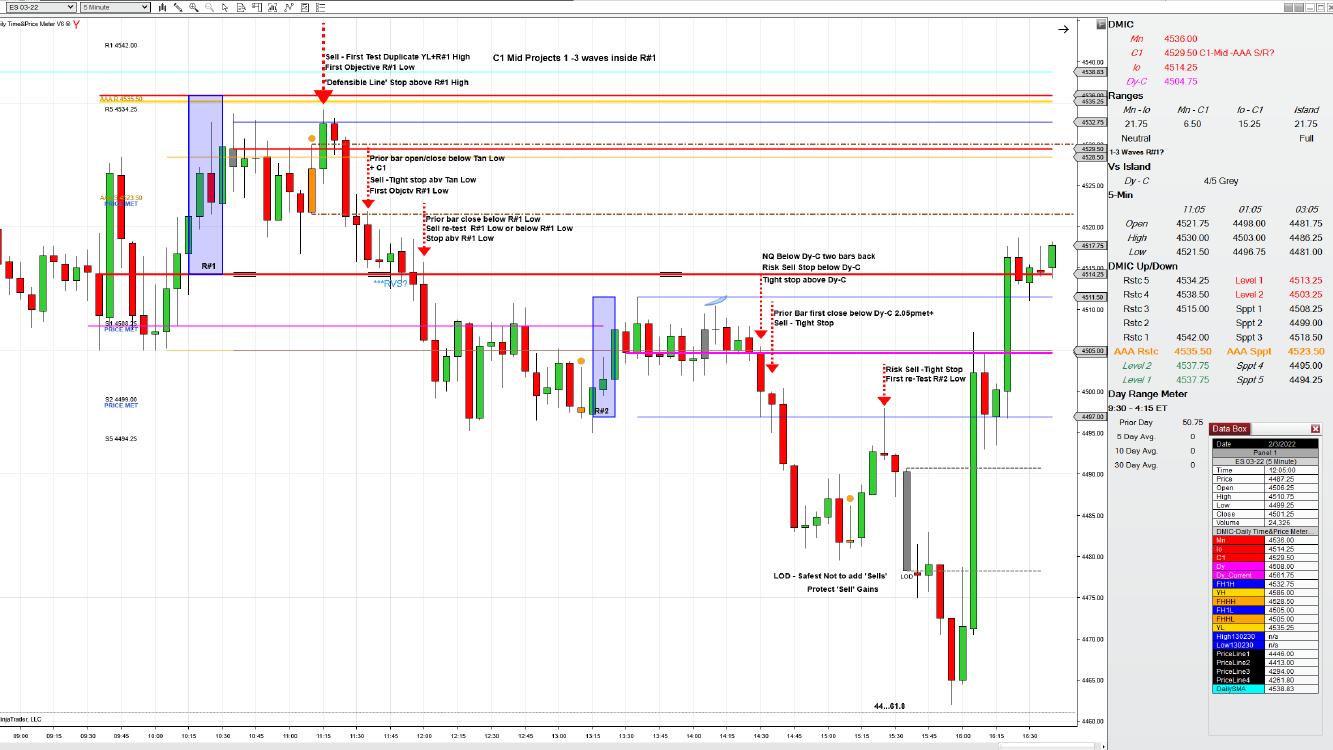